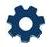 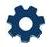 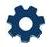 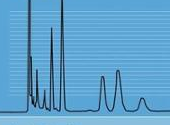 General Chemistry
Chem 101
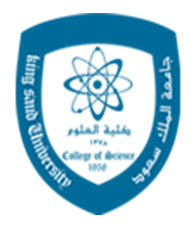 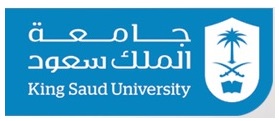 Homework 6
Name:

ID Number:

Section:
Question 1

Give the values of the quantum numbers associated with the orbitals in the 4d  subshell.
Question 2

What is the total number of orbitals associated with the principal quantum number n = 5?
Question 3

Calculate the total number of electrons that can be present in the principal level for which n = 4.
Question 4

Write the ground-state electron configurations for 
(a) sulfur (S) 
(b) palladium (Pd)
Question 5

Which of the following is an isoelectronic series?
(a) F-, Cl-, Br-, I-
(b) S, Cl, Ar, K 
(c) Si2-, P2-, S2-, Cl2- 
(d) O2-, F-, Ne, Na+
Question 6

Arrange the following atoms in order of decreasing radius: F, O, S, Ba, Mg
Question 7

Of the choices below, which gives the order for first ionization energies? 
(a) Kr > Br > Se > Ge > Ga 
(b) Br > Se > Ga > Kr > Ge 
(c) Ga > Br > Ge > Kr > Se 
(d) Kr > Se > Br > Ga > Ge 
(e) Ga > Ge > Se > Br > Kr
Question 8

The electron configuration of the atom with the most negative electron affinity is
(a) 1s2 2s2 2p6 3s1
(b) 1s2 2s2 2p6 3s2
(c) 1s2 2s2 2p6 3s2 3p1
(d) 1s2 2s2 2p6 3s2 3p4
(e) 1s2 2s2 2p6 3s2 3p5
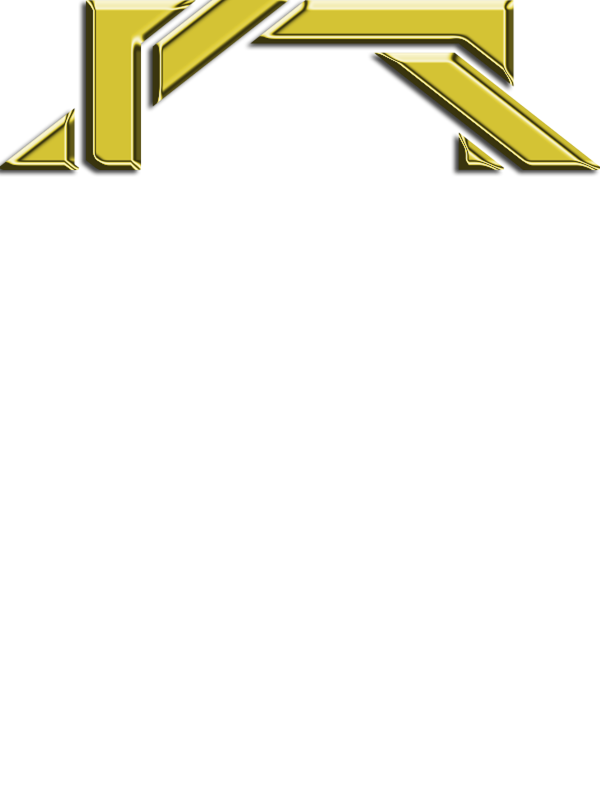 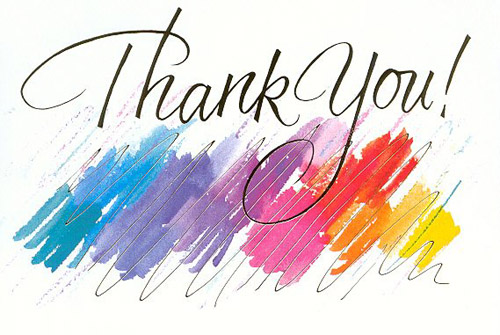 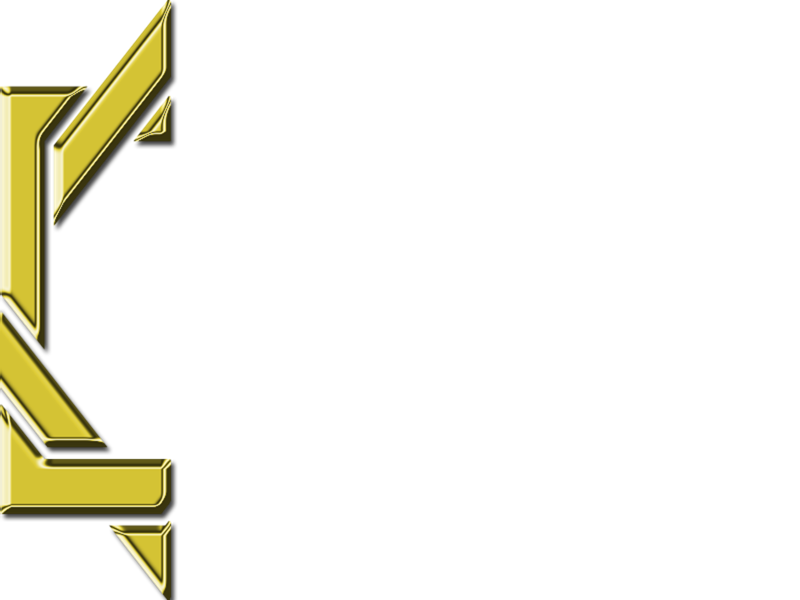 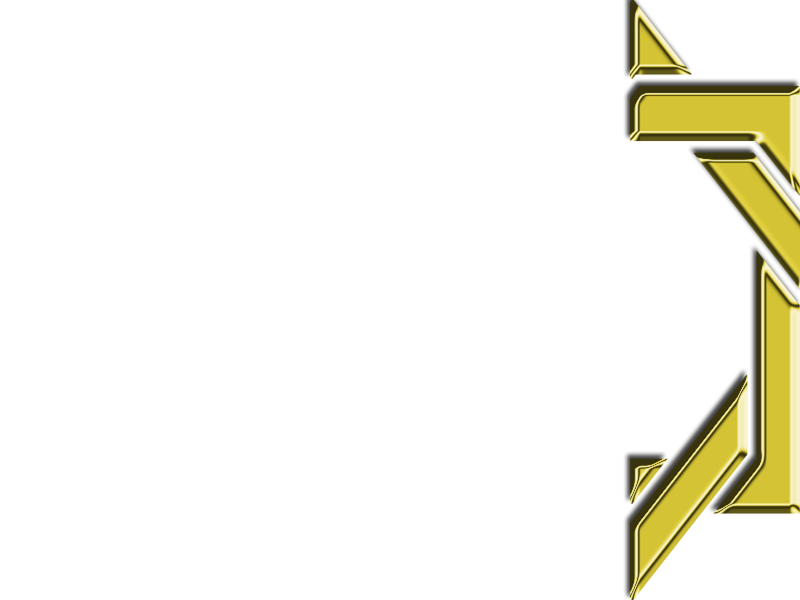 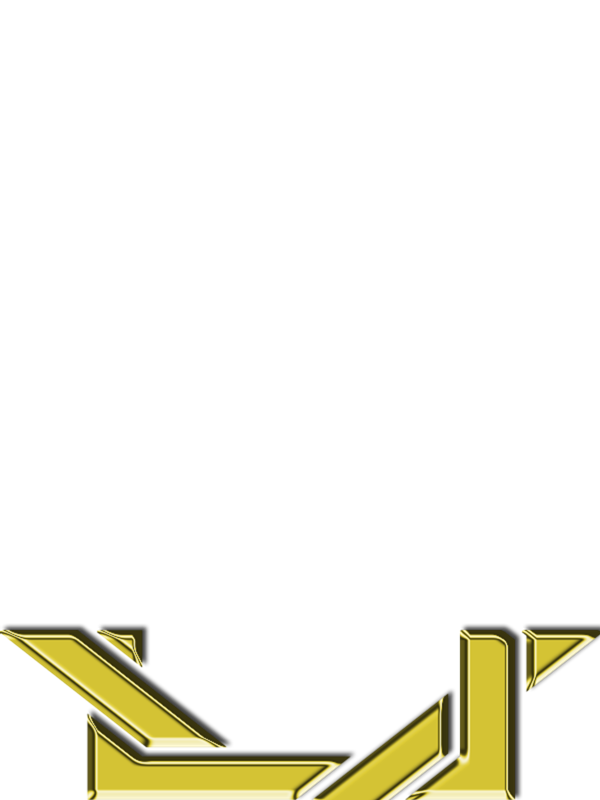